‘그러나’ 덕성미학
(‘그러나’ 德性美學)
그
러나 덕성미학
‘그러나’ 덕성미학이란 무엇인가?
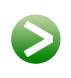 접속사 ‘그러나’
언어를 잘 사용하면 내 마음이 평화로워지고 내 언어로 인해 이웃이 평화로워질 수 있음
‘그러나’를 잘 사용하면 굉장한 미덕이 될 수 있음
그
러나 덕성미학
‘그러나’ 사용하기
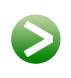 ‘그러나’를 언제 사용하는가?
긍정어 다음에 ‘그러나’를 사용하면
부정어가 따라오게 됨
 예) 너는 수학을 잘해, ‘그러나’ 영어는 못해.

반면 부정어 다음에 ‘그러나’를 사용하면
긍정 미덕이 형성됨
 예) 너는 수학을 못해, ‘그러나’ 영어는 잘해.
그
러나 덕성미학
‘그러나’ 사용하기
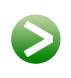 ‘그러나’로 타인의 행복수위 높이기
‘그러나’를 효과적으로 사용하는 버릇을 기르자. 
 다른 사람에게 부정적인 말을 했을 때  ‘그러나’를 붙여본다. 
 ‘그러나’로 인해 상대방에게 긍정적인 말을 해줄 수 있음
그
러나 덕성미학
‘그러나’ 사용하기
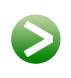 ‘그러나’로 자신의 행복수위 높이기
‘그러나’를 효과적으로 사용하는 버릇을 기르자. 
 자기 자신에 대해 부정적인 생각이 들었을 때  ‘그러나’를 붙여본다. 
자기 자신의 강점을 깨달을 수 있고 부정적인 생각으로 인한 부정적인 자기암시로부터 벗어날 수 있음
그
러나 덕성미학
‘그러나’ 사용하기
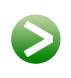 ‘그러나’가 가져다 주는 효과
부정적인 말이나 생각은 부정적인 흐름을 만듦
 그런 상황에서 ‘그러나’를 사용하면 긍정적인 마음이 생기고 우리의 행복 수위도 높아질 것임